25.
Akutfall Wirbelsäule
Diagnostik/ Manuelle Medizin
Univ.-Prof. Dr. Gerold Ebenbichler
Case 1
45 year old, female, office worker  

2 days ago, she woke up in the morning because of acute onset of neck pain, turning her head to the  right not possible because of excessive pain

Unable to go to work

Heat pack brought some pain relief, but neck ROM did not improve
Presentation: Ebenbichler
2
Physical Medicine, Rehabilitation & Occupational Medicine
G Ebenbichler
Physical Med, Rehabil & Occupational Med
Case 1 cntnd
Clinical examination:

Restricted active range of neck motion as follows:
Flex/Extension 	30 - 0 - 10  [normal: 35-45 - 0 - 35-45]
Lateral flexion: 	30 - 0 - 10  [normal: 45 - 0 - 45]
Rotation: 	50 - 0 - 20  [normal: 60-80 - 0 - 60-80]

No sensory or motor loss in shoulders and upper extremities

Manual medical examination:
 
Tender paravertebral neck muscles

Pain upon palpatory pressure on blocked joint – and upon paravertebral pressure on muscle nodules (~ tip of processus transversus) – no referred pain

Segmental examination of vertebral joint function: 
restricted rotation to the right and lateroflexion to the right; joint play↓  
→ blockage of segment C2/3)
Presentation: Ebenbichler
3
Physical Medicine, Rehabilitation & Occupational Medicine
G Ebenbichler
Physical Med, Rehabil & Occupational Med
Case 1 cntnd
Manual therapeutic interventions:
General and segmental traction 
Soft tissue techniques (SCS)  
Segmental mobilization with post-isometric relaxation and facilitated by respiratory and eye movement techniques 
Manipulation 

Thereafter:
 hot pack (20 min) 
Education in neuromuscular activation and stretching home exercises
Immediately after treatment: unrestricted  ROM, no pain, but neck paravertebral muscles still tense

2nd treatment one day later
Remained free from complaints till follow-up  1 week later
Presentation: Ebenbichler
4
Physical Medicine, Rehabilitation & Occupational Medicine
G Ebenbichler
Physical Med, Rehabil & Occupational Med
Diagnostics/ Manual Medicine
Gerold Ebenbichler MD
Department of Physical Medicine, Rehabilitation & Occupational Medicine
Medical University of Vienna, General Hospital of Vienna
Presentation: Ebenbichler
Physical Medicine, Rehabilitation & Occupational Medicine
G Ebenbichler
Physical Med, Rehabil & Occupational Med
Reasons for Medical ConsultationMusculoskeletal System
Pain
Weakness
Restricted Range of Motion
Structural alterations
Instability
Loss of sensibility

In industrialized countries musculoskeletal impairments are most frequent reason for a pain related disorder; of these ~2/3 account for pain related spine disorders

Only ~15% of pain related complaints relate to a morphological impairment (e.g. disc herniation, spinal stenosis, fracture, inflammation etc)
Presentation: Ebenbichler
6
Physical Medicine, Rehabilitation & Occupational Medicine
G Ebenbichler
Physical Med, Rehabil & Occupational Med
Manual Medicine
Manual Medicine is the medical discipline of enhanced knowledge and skills, that by the use of theoretic basis, knowledge and conventional medical techniques of further medical specialties, carries out on one hand the manual diagnostic examination of the locomotor system, the head, visceral attachments and connective tissue structures; on the other hand, it adds manual techniques to the treatment of functional reversible disorders aiming to prevention, cure and rehabilitation of the latter. 
Diagnostic and therapeutic procedures are based on scientific neurophysiological and biomechanical principles. Manual Medicine is a cross-sectional postgraduate apprenticeship and can be carried out by all medical specialists. Within the framework of a multimodal therapeutic concept, Manual Medicine encompasses the interdisciplinary application of its diagnostic and therapeutic techniques for the diagnosis and treatment of reversible dysfunctions of the locomotor system and the resulting ailments. Additionally, systemic chain-reactions – vertebrovisceral, viscerovertebral and viscerocutaneous – within the locomotor system as well as psychosomatic influences are also adequately considered (“chain” means interlinked functional symptoms in the locomotor system).
Presentation: Ebenbichler
7
Physical Medicine, Rehabilitation & Occupational Medicine
ESSOMM 2023
G Ebenbichler
Physical Med, Rehabil & Occupational Med
Diagnosis in Manual Medicine
Diagnostic skills in manual medicine build upon conventional medical techniques with manual examination of individual tissues and functional assessment of the whole locomotor system based upon scientific biomechanical and neurophysiologic principles.
Presentation: Ebenbichler
8
Adapted from ESSOMM 2022
Physical Medicine, Rehabilitation & Occupational Medicine
G Ebenbichler
Physical Med, Rehabil & Occupational Med
MM Diagnostics
Identifies and differentiates: 
Reversible impairments  			primary domain 
Irreversible impairments			adjunct

Examines:
Skin
Muscle/ connective tissues/ tendons
Ligaments
Joints and bones

→→ 	Understand the complexity of structural and functional changes 	of the musculoskeletal problem
Presentation: Ebenbichler
9
Physical Medicine, Rehabilitation & Occupational Medicine
G Ebenbichler
Physical Med, Rehabil & Occupational Med
joint
ligaments
muscles
muscles
joint capsle
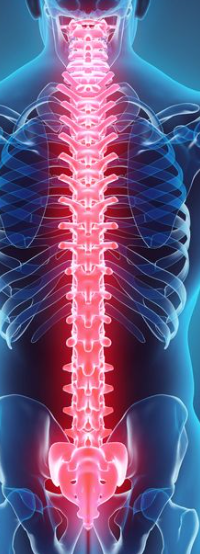 connective
tissues
tendons
autonomous 
nervous system
lymphatic
system
vessels
hormones
sensory organs
CNS
PNS
psyche
Presentation: Ebenbichler
10
Physical Medicine, Rehabilitation & Occupational Medicine
„Segemental reflectory complex“, schematic presentation	(adopted from Tilscher & Eder 2008)
G Ebenbichler
Physical Med, Rehabil & Occupational Med
Picture: https://www.pinterest.com/pin/648588783809904022/
Diagnostic work-up
Presentation: Ebenbichler
11
Physical Medicine, Rehabilitation & Occupational Medicine
G Ebenbichler
Physical Med, Rehabil & Occupational Med
Structure Analysis from clinical and morphological findings
Morphology
Clinical
Findings from:
     Patients history
           Inspection
                 Palpation of structures
                      „Pain“ palpation
                            Stress tests (provocation)
                                   Examination of function (testing of function)
                                          Imaging studies, laboratory testing
                                                     Treatment (trial)
                                                              Re-assessment
Presentation: Ebenbichler
12
Physical Medicine, Rehabilitation & Occupational Medicine
Adapted from Tilscher H Man Med 2017: 55: 18
G Ebenbichler
Physical Med, Rehabil & Occupational Med
MM Diagnostic work up		Patient history
Where and how did complaints start?
Worsening of complaints with certain activities or postures? 
Duration (acuity)

Age, gender, profession?
Family history?
Trauma?
Sports?

Previous episodes?
Treatments in the past?
Presentation: Ebenbichler
13
Physical Medicine, Rehabilitation & Occupational Medicine
G Ebenbichler
Physical Med, Rehabil & Occupational Med
Biomedizinische 
Probleme 
Tumore
Entzündung
Fraktur
Neurologische Strng

Psychologische und 
Verhaltensbedingte
Faktoren
Faktoren, die das Risiko für Chronifizierung und Behinderung födern


Soziale und 
ökonomische Faktoren
Monotone Arbeit
Geringe Kntrl über Arbeit
Geringe Unterstützung

Arbeitsplatzbezogene 
Faktoren
Organisations ass. Aspekte inkl Frühpensionsbegehren,
Sick days
Organpathologie
Gleichzeitige medizinische Probleme
______________________

Iatrogene Faktoren
Überzeugungen 
Coping Strategien
Distress
Krankheitsverhalten
Bereitschaft zur Veränderung
_______________________

Familie als Verstärker
Arbeitsbedingungen
Rechtsstreitigkeiten
________________________
Arbeitszufriedenheit
Arbeitsbedingungen
Arbeitsinhalte
Soziale Richtlinien
Klinische Red flags
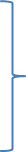 Klinische Yellow flags
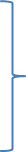 Arbeitsbezogene Blue flags
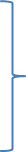 Sozio-arbeitsbezogne Black flags
Presentation: Ebenbichler
14
Physical Medicine, Rehabilitation & Occupational Medicine
G Ebenbichler
Physical Med, Rehabil & Occupational Med
MM Diagnostic work upInspection
Dynamic impression
Postural and static abnormalities
Structural abnormalities scoliosis, kyphosis, vertebral step
Skin
Supportive aids? - Crutches, cane
…
Presentation: Ebenbichler
15
Physical Medicine, Rehabilitation & Occupational Medicine
G Ebenbichler
Physical Med, Rehabil & Occupational Med
MM Diagnostic work upPalpation
Vertebral and segmental findings on palpation
Structural abnormalities (skin tissue texture, connective tissue, muscle, bone)
Tenderness of soft tissues (i.e. compliance [compression and elasticity]) 
ROM and end feeling of the joint/ segment ROM

Pain on palpation (skin, connective tissues, muscle, joint/bone)
Presentation: Ebenbichler
16
Physical Medicine, Rehabilitation & Occupational Medicine
G Ebenbichler
Physical Med, Rehabil & Occupational Med
MM Diagnostic work upTesting of Function
Global ROM (active and passive)
anteflexion, retroflexion, rotation in cervical, thoracic and lumbar spine
harmony of movement (avoiding)
harmonic curvature/ vertebral plateau 
Schober Index, Finger-floor distance, Odd Index 
Segmental ROM, end-ROM feeling
Segmental joint stability/ elasticity

Tissue texture - abnormalities (e.g. Kibler skin fold, connective tissue stroke)
Palpatory testing of muscle tone (tenderness of muscles and connective tissues (spasm, muscle hypertonus))
Pain-palpatory testing (tender and trigger points, sensitized ligaments and joints and bones)


Muscle length testing
Muscle strength/ neuromuscular activation – neurologic deficits
Sensory testing
Neuromuscular coordination
Presentation: Ebenbichler
17
Physical Medicine, Rehabilitation & Occupational Medicine
G Ebenbichler
Physical Med, Rehabil & Occupational Med
MM Diagnostic work upTesting of Joint Function
Segmental joint function 
 Restricted movement direction
 End feeling of segmental motion (elasticity)
 Joint play and joint elasticity (diagnosis of   	segmental joint blockage)
 Instability tests (C1/C2)
Presentation: Ebenbichler
18
Physical Medicine, Rehabilitation & Occupational Medicine
G Ebenbichler
Physical Med, Rehabil & Occupational Med
Types of functional impairments
Joint/ segment
M99.1 (biomechanical lesions of the vert column)

Muscle, con. tissue
M79.1 (Myofascial pain syndrome)
M 72.9 (Fasciitis)


Coordination
Blockage
Hypermobility, Instability

Stiffness (hypertonic)
Shortened 
Weakened

Static stereotype
Dynamic stereotype
Presentation: Ebenbichler
19
Physical Medicine, Rehabilitation & Occupational Medicine
G Ebenbichler
Physical Med, Rehabil & Occupational Med
MM Diagnostic work upLaboratory tests and Imaging studies
Rule out major pathologies!
 Inflammatory diseases (e.g. spondylarthitis, spondylodiscitis,, M Bechterew, ..)
 Trauma (e.g. vertebral fracture,.. )
 Malignancies (e.g. multiple myeloma, metastasis,..)
 Neurological pathologies (e.g. weakness, urinary &/or bowel cntrl,…)
 Musculoskeletal morphological pathologies: 
(e.g. spinal stenosis, disc herniation, listhesis, …)

 Internal organs (viscerovertebral), skin (herpes zoster)

 	Diagnose reversible structural and functional impairments   	of the musculoskeletal system
Presentation: Ebenbichler
20
Physical Medicine, Rehabilitation & Occupational Medicine
G Ebenbichler
Physical Med, Rehabil & Occupational Med
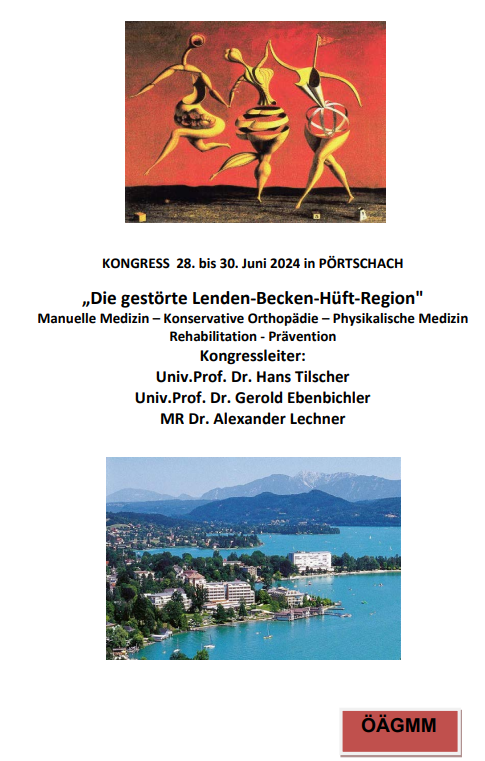 Manuelle Medizin
Manuelle Medizin ist die medizinische Disziplin, in der unter Nutzung der theoretischen Grundlagen, Kenntnisse und Verfahren aller medizinischer Gebiete die Befundaufnahme am Bewegungssystem – dazu gehören alle Strukturen, die in neuroreflektorisch-humoraler Wechselwirkung zum Bewegungsorgan stehen, sowie die Behandlung ihrer Funktionsstörungen mit der Hand unter präventiver, kurativer und rehabilitativer Zielsetzung erfolgt. Diagnostik und Therapie beruhen auf biomechanischen und neurophysiologischen Prinzipien. Sie umfasst im Rahmen eines multimodalen Therapiekonzeptes die interdisziplinäre Anwendung ihrer diagnostischen und therapeutischen Techniken zur Erkennung und Behandlung gestörter Funktionen des Bewegungssystems und der davon ausgehenden Beschwerden. Dabei finden auch Verkettungen von Funktionsstörungen innerhalb des Bewegungssystems, vertebroviszeral, viszerovertebral und viszerokutan sowie psychosomatische Einflüsse ihre angemessene Berücksichtigung.
Manuelle Medizin ist eine dem Menschen zugewandte Medizin mit ganzheitlicher Betrachtungsweise. Sie bezeichnet ein diagnostisches System und therapeutische Techniken, die mit den Händen ausgeführt werden. Sie umfasst auch osteopathische Techniken an verschiedenen Abschnitten des Bewegungssystems, dem Lymphsystem und den bindegewebigen Aufhängungen und Faszien innerer Organe.
Manuelle Medizin ist die medizinische Disziplin, die sich umfassend mit Diagnose, Therapie und Prävention reversibler Funktionsstörungen am Bewegungsorgan und anderen damit verbundenen Organsystemen befasst. Neuroanatomische und -physiologische Grundelemente sind die Grundlage der Wirkungsweisen manualmedizinischer Diagnostik und Therapie.
Presentation: Ebenbichler
22
Physical Medicine, Rehabilitation & Occupational Medicine
ESSOMM 2023
G Ebenbichler
Physical Med, Rehabil & Occupational Med